For the trainer:

Please note this slide deck is not a train the trainer presentation with fully developed scripts and exercises.  These slides and accompanying notes are offered as suggestions.  Slides may be used separate from the slide deck and in a different order than how they are currently presented.   

If slides are used, please use the citation below and maintain all original citations found on the slides. 

National Council for Behavioral Health. Fostering Resilience and Recovery: A Change Package for Advancing Trauma-Informed Primary Care. 2019.
Becoming Trauma-Informed
Integration: A New Initiative?
“The body must be treated as a whole and not just a series of parts.”
-Hippocrates, 300 BC
[Speaker Notes: Hippocrates said it best over 1700 years ago, the body must be treated as a whole and not just a series of parts.  As staff working intimately with people we have to understand that our brains are the central part of our bodies that directs everything, including our feelings/emotions.  So if we want people to get better we need to treat all of them, all of their different dimensions and parts.]
How do we get there from here?
Care coordination, care management & data driven care
Methods: MI, shared decision making, PST/BA, EBP Wellness
[Speaker Notes: We are seeing a transformation in the healthcare system towards a recovery based system with a whole health and wellness focus. We are not seeing things as lifelong disabling conditions but more that people can live healthy and productive lives. We are doing it through good coordination of care.]
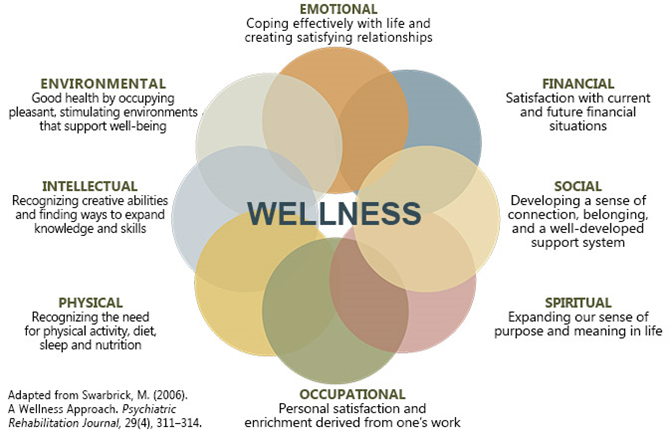 SAMHSA’s 8 Dimensions of Wellness
[Speaker Notes: The Substance Abuse and Mental Health Services Administration, also known as SAMHSA, understands that mental health is a part of a persons wellness and in order for people to recover from trauma, mental health issues or substance use issues, you must address all of the domains of wellness.  If someone is financial unstable, it is hard for them to focus on their health.  If they have no social connections or support system, it is hard for them to be emotionally well.  All of these dimensions of wellness are interconnected and need to be addressed when working with individuals.]
Trauma-Informed vs. Trauma-Specific Interventions
[Speaker Notes: Definitions (SAMHSA, 2014) Trauma-specific services: The term “trauma-specific services” refers to evidence-based and promising prevention, intervention, or treatment services that address traumatic stress as well as any co-occurring disorders (including substance use and mental disorders) that developed during or after trauma. 

Trauma-informed care: Trauma-informed care is a strengths-based service delivery approach “that is grounded in an understanding of and responsiveness to the impact of trauma, that emphasizes physical, psychological, and emotional safety for both providers and survivors, and that creates opportunities for survivors to rebuild a sense of control and empowerment” (Hopper, Bassuk, & Olivet, 2010, p. 82). It also involves vigilance in anticipating and avoiding institutional processes and individual practices that are likely to retraumatize individuals who already have histories of trauma, and it upholds the importance of consumer participation in the development, delivery, and evaluation of services.]
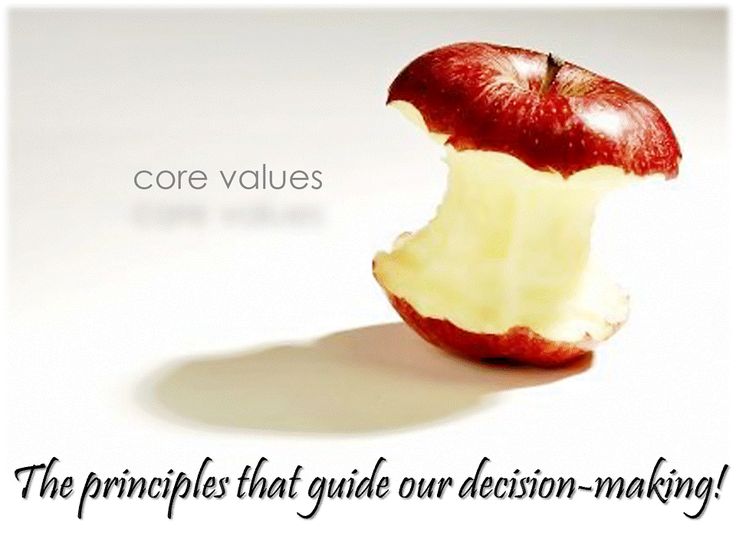 [Speaker Notes: In addressing the 8 dimensions of wellness, a trauma-informed organization or community must ensure that all actions and decision-making are made through the TIC Principles, which according to SAMHSA are safety, trustworthiness and transparency, collaboration and mutuality, empowerment, voice and choice and addressing cultural, gender and historical issues.]
What Does Safety Mean?
“A physically safe environment, although necessary, was not sufficient. So there had to be other kinds of safety, which I have termed psychological safety, social safety, and moral safety.”				
-Sandra L. Bloom, 
Creating Sanctuary, 2013
[Speaker Notes: According to SAMHSA, safety means that throughout the organization, staff and the people they serve feel physically and psychologically safe; the physical setting is safe and interpersonal interactions promote a sense of safety.  However, that is not the complete picture of safety.  According to Sandra Bloom, there are four types of safety.  Physical safety, which is our refusal to tolerate violence of any sort is just one of them.  The other types of safety include psychological, social and moral safety.  Let’s talk about each one of those now.

Physical safety is the easiest aspect of a safety culture to describe, largely because it relies on tangible and concrete factors that can be easily evaluated and measured. Physical safety is usually what people think of when describing the sense of being safe, since without it, other forms of safety are difficult to achieve. 

Feeling physically safe requires an environment that is free of threats to our physical wellbeing. Such an environment is free from:  suicidality and self-destructive behavior: physical or sexual attacks on others; dangerous risk-taking behavior; substance abuse; physical hazards such as toxins, weapons; predatory aggression or coercion; threats; helplessness and lack of control; learned helplessness. Physically safe environments encourage: supportive and caring relationships; non-coercive forms of persuasion; healthy, safe, relational sexual behavior; good health practices; commitment to nonviolence to self and others; healthy expression of anger and assertiveness; opportunities for mastery experiences; avoidance of further experiences with helplessness; patience; repetition; structure that ensures success.]
Psychological Safety
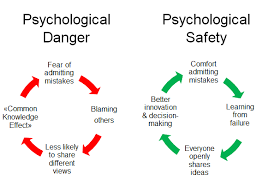 “The ability to be safe within oneself, to rely on one’s ability to self-protect and keep oneself out of harm’s way.”
-Bloom, 2013
If you have never felt safe or remembered safety, how will you know it when it is present?
[Speaker Notes: Psychological safety is a shared belief that it is safe for interpersonal risk taking. It can be defined as "being able to show one's self without fear of negative consequences of self-image, status or career" (Kahn 1990, p. 708). In psychologically safe situations, people feel accepted and respected. 

What are common threats to psychological safety?  sarcasm, lecturing, put-downs, outbursts, public humiliation, negative tone of voice or body language, inconsistency, unfairness, rigidity, favoritism, endless rules and regulations; infantilizing treatment, blaming and shaming. We are all vulnerable to these kinds of behaviors from others but people who have been psychologically unsafe while growing up are particularly vulnerable to being profoundly reinjured by psychological torments and to adopting behaviors that have been inflicted upon them in the past.]
Social Safety
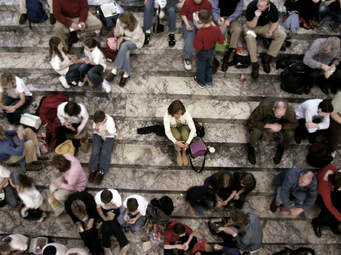 “The sense of feeling safe with other people…There are so many traumatized people that there will never be enough individual therapists to treat them. We must begin to create naturally occurring, healing environments that provide some of the corrective experiences that are vital for recovery.”		
-Bloom, 2013
[Speaker Notes: Workplaces are, by their very nature, social environments and social safety describes the sense of feeling safe with other people. How many of us have ever felt truly safe in a social setting, a setting in which we felt secure, cared for, trusted, free to express our deepest thoughts and feelings without censure, unafraid of being abandoned or misjudged, unfettered by the constant pressure of interpersonal competition and yet stimulated to be thoughtful, solve problems, be creative, and be spontaneous? Yet this is the kind of setting that human beings need to maximize their emotional and intellectual functioning in an integrated way. 

Creating a safe social environment requires a shift in perspective away from viewing only the individual, towards viewing the individual-in-context. In so doing, the entire community serves as a model of “organization as therapist” so that all of the chaotic, impulsive, and painful feelings of the members can be safely contained and defused. A strict emphasis on the individual is exchanged for the work of creating and sustaining a well-bounded structure within which all the therapeutic interactions can safely take place [5].

A socially safe environment is one that is free from abusive relationships of all kinds. People are not isolated but instead are connected to each other in a network of support. Emotion is successfully managed and the level of emotional intelligence is high. There is tolerance for diverse opinions, beliefs and values but what ties everyone together is a shared belief in the importance of being safe. There is tolerance for individual eccentricities as long as these peculiarities do not harm others. Boundaries are clear, firm, but flexible. There is a high level of awareness in a socially safe environment, about group dynamics and the likelihood of getting caught in reenactments with other people as well as a willingness to learn how to get out of these tough situations without harm. People can work productively and creatively toward a shared goal.]
Moral Safety
The never-ending quest for understanding how organizations function in the healing process 
An attempt to reduce the hypocrisy that is present, both explicitly and implicitly
A morally safe environment struggles with the issues of honesty and integrity
-Bloom, 2013
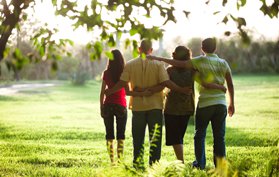 [Speaker Notes: A morally safe environment is one where you are able to do your work with a sense of integrity because your sense of what is right is supported by the institution within which you work and the people who directly supervise you.]
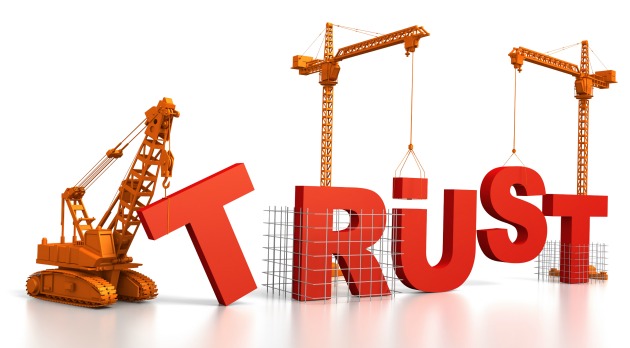 [Speaker Notes: Trustworthiness and transparency is about organizational operations and decisions being conducted with transparency and the goal of building and maintaining trust among clients, family members, staff, and others involved with the organization.]
Peer Support and Mutual Self-Help
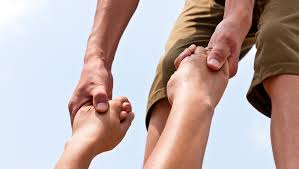 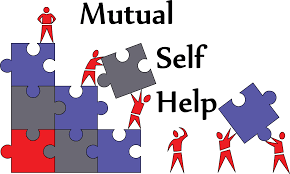 [Speaker Notes: Peer support and mutual self-help are key vehicles for establishing safety and hope, building trust, enhancing collaboration, and utilizing their stories and lived experience to promote recovery and healing. These are integral to the organizational and service delivery approach and are understood as a key vehicle for building trust, establishing safety, and empowerment.]
Collaboration and Mutuality
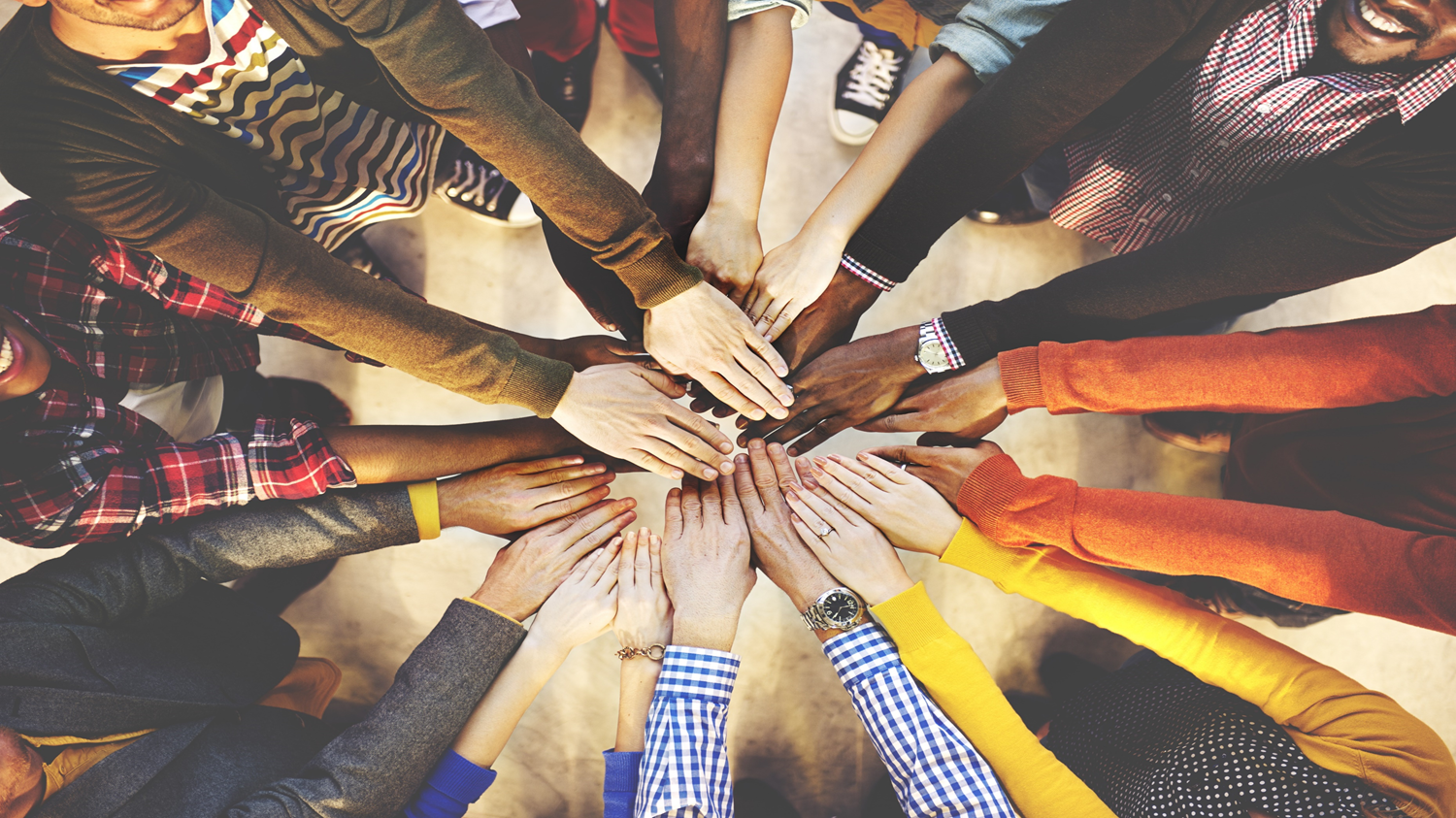 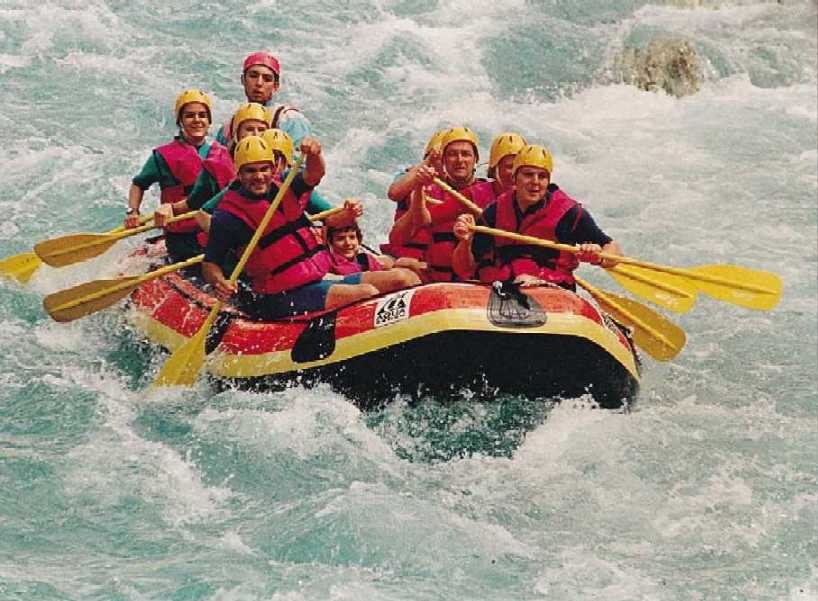 [Speaker Notes: In Collaboration and mutuality there is true partnering and leveling of power differences between staff and clients and among organizational staff from direct care staff to administrators; there is recognition that healing happens in relationships and in the meaningful sharing of power and decision-making. The organization recognizes that everyone has a role to play in a trauma-informed approach; one does not have to be a therapist to be therapeutic.]
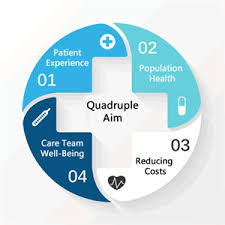 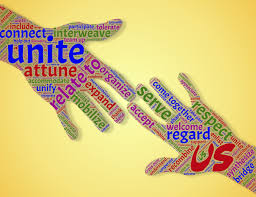 Outcomes of Collaboration and Mutuality
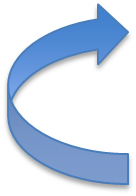 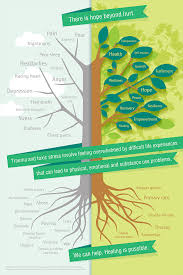 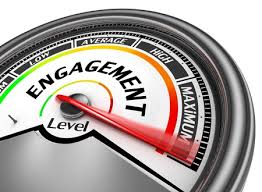 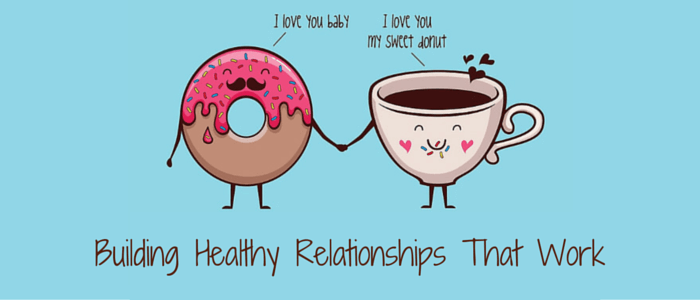 [Speaker Notes: This slide lays out the following:
Leveling power differential leads to
Increased engagement and fulfillment which leads to 
Healthier relationships which leads to 
TIC, which leads to the Quadruple Aim 

Over the last few years, healthcare has seen a shift in how providing care is addressed. Changes in regulations, patient access to information, and technological advances have led to an increased focus on the patient experience. During this transition, the Triple AIM was developed, which is an approach to optimizing health system performance. The triple aim includes the following:
Improving the patient experience of care (including quality and satisfaction);
Improving the health of populations; and
Reducing the per capita cost of health care.

While each of these “aims” is necessary to succeed in the new era of healthcare, there is a key component missing from the equation, care providers themselves. Without a focus on staff, achieving triple aim goals becomes even harder to achieve; however, if organizations start implementing ways in which staff member’s lives can be made easier, patient care can be greatly enhanced.

Taking the time to listen to staff members is the first step in understanding what they value and wish to achieve. By creating on open, collaborative and mutual environment for shared feedback and learning, leaders can hear first-hand what it means to drive staff satisfaction. The second step is to take the feedback and understand underlying trends. For example, if staff members feel overburdened by data entry, it may be time to invest in software to make this easier.

By listening and taking action on staff member feedback leaders showcase their dedication to making the organization a better working environment. This creates a more open culture and can help proactively address issues before they arise.

Achieving the quadruple aim in healthcare is no easy task. It takes high levels of organizational coordination and commitment to both patients and staff members. By implementing initiatives, programs, and technology aimed at improving each of the quadruple aim’s, organizations can expect to see large returns. Working towards quadruple aim goals can help organizations see financial and organization improvement from enhanced staff engagement, cost efficiencies, and higher levels of patient satisfaction.]
Empowerment, Voice and Choice
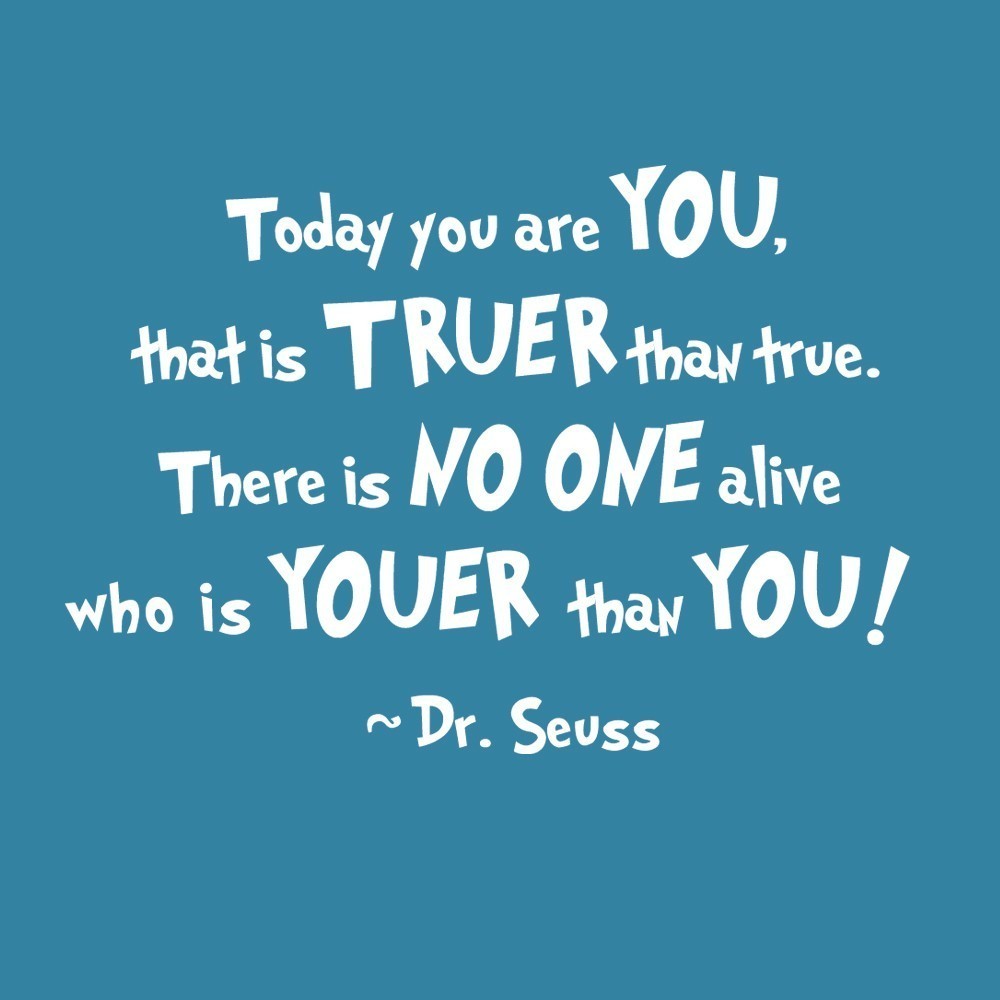 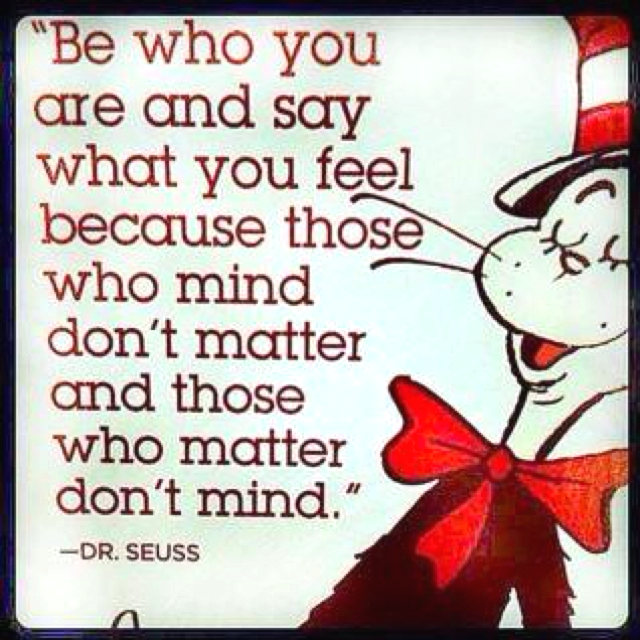 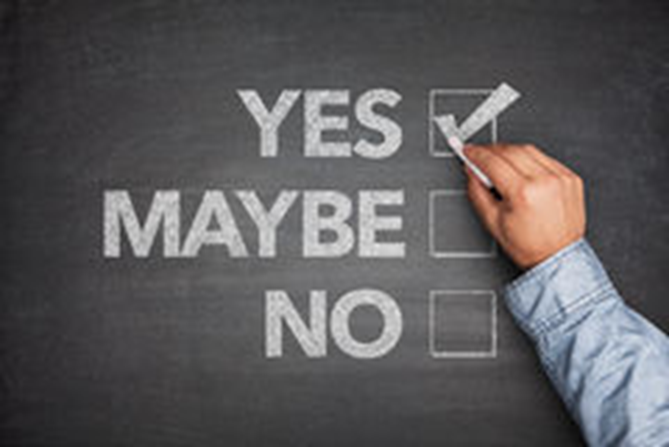 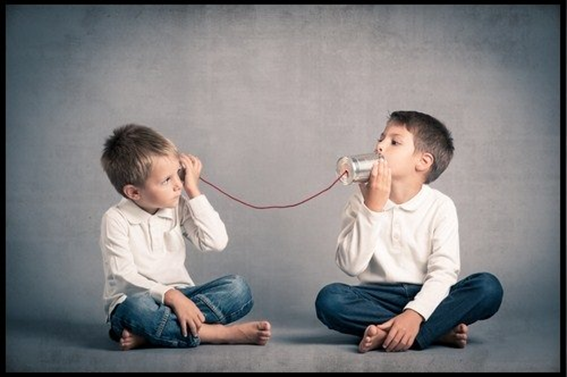 [Speaker Notes: Empowerment, voice, and choice - Throughout the organization and among the clients served, individuals’ strengths and experiences are recognized and built upon. The organization fosters a belief in the primacy of the people served, in resilience, and in the ability of individuals, organizations, and communities to heal and promote recovery from trauma. The organization understands that the experience of trauma may be a unifying aspect in the lives of those who run the organization, who provide the services, and/ or who come to the organization for assistance and support. As such, operations, workforce development and services are organized to foster empowerment for staff and clients alike. Organizations understand the importance of power differentials and ways in which clients, historically, have been diminished in voice and choice and are often recipients of coercive treatment. Clients are supported in shared decision-making, choice, and goal setting to determine the plan of action they need to heal and move forward. They are supported in cultivating self-advocacy skills. Staff are facilitators of recovery rather than controllers of recovery .]
Cultural, Historical, and Gender Issues
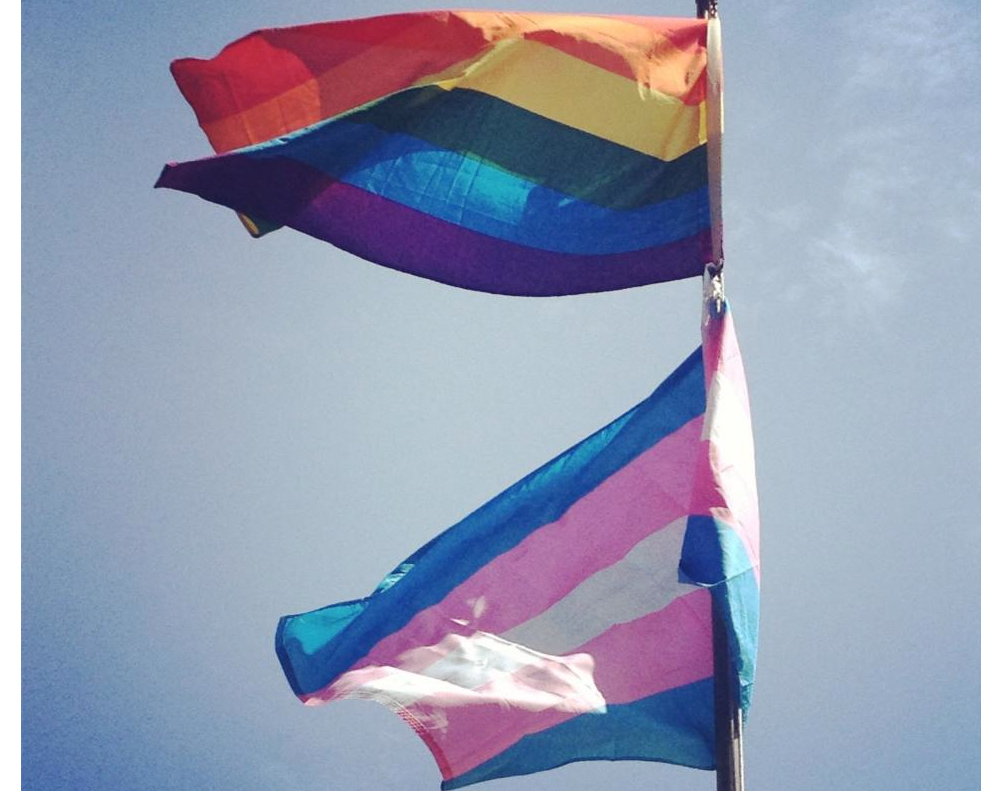 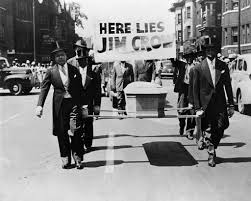 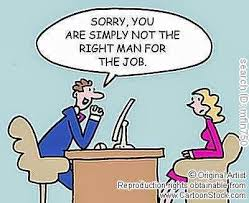 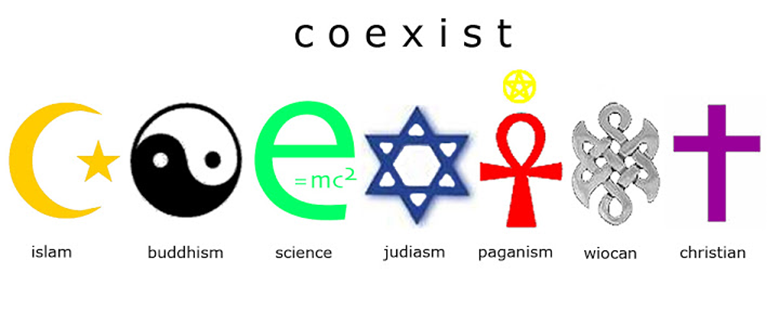 [Speaker Notes: Cultural, Historical and Gender Issues:  The organization actively moves past cultural stereotypes and biases (e.g. those based on race, ethnicity, sexual orientation, age, geography, etc.), offers gender responsive services, leverages the healing value of traditional cultural connections, and incorporates policies, protocols, and processes that are responsive to the racial, ethnic and cultural needs of individuals served; and recognizes and addresses historical trauma. The system treats all clients fairly and respectfully, and employs culturally competent staff and interventions. Families require culturally competent services and supports reflecting their race, ethnicity, gender orientation, language, socio-economic background, and family structure. Language access and cultural competence are important as it lays groundwork for understanding. What is normal for one client or family may be strange or even unacceptable to another client or family.]
What Does a Trauma-Informed Organization Include?
[Speaker Notes: How do we know if an organization, system or community is trauma-informed?  Overall, a trauma-informed organization or community includes a safe, calm and secure environment with supportive care for clients and staff.  There is system-wide understanding of trauma prevalence, impact, and trauma-informed care including clients, administrative staff, executive leadership and clinical staff.  There is cultural competency and humility, consumer voice, choice and advocacy, access to recovery-oriented, consumer-driven trauma-specific services and above all….there are healing, hopeful, honest and trusting relationships between staff, between staff and leadership and staff and clients.  Healing only happens in relationship.]
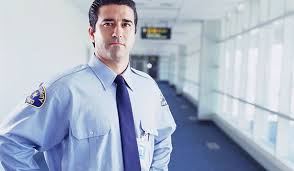 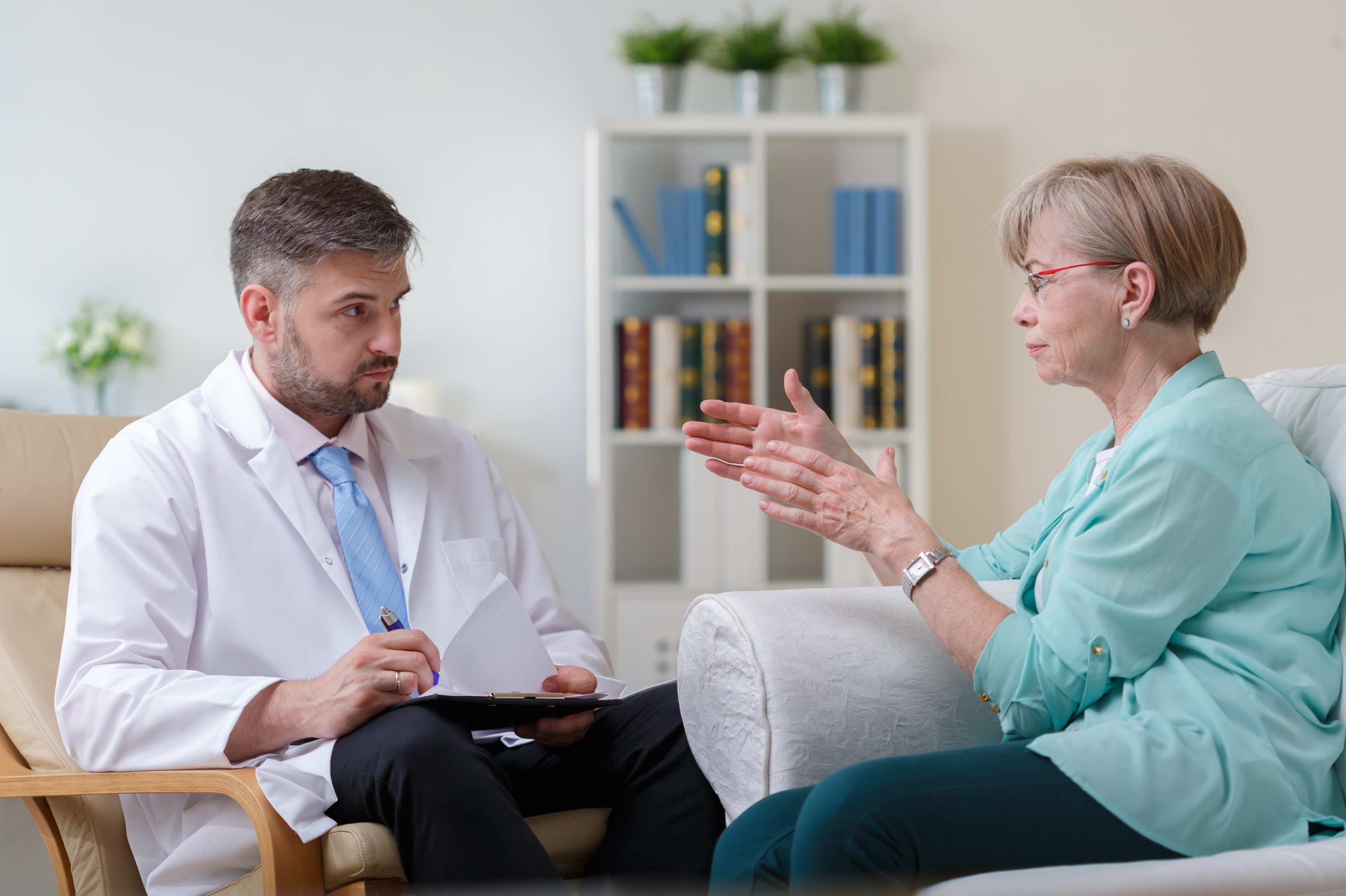 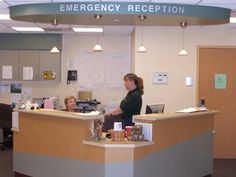 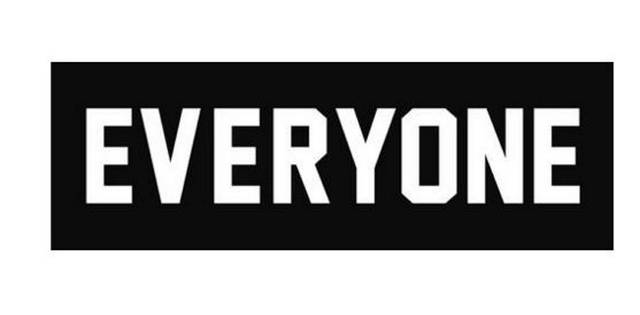 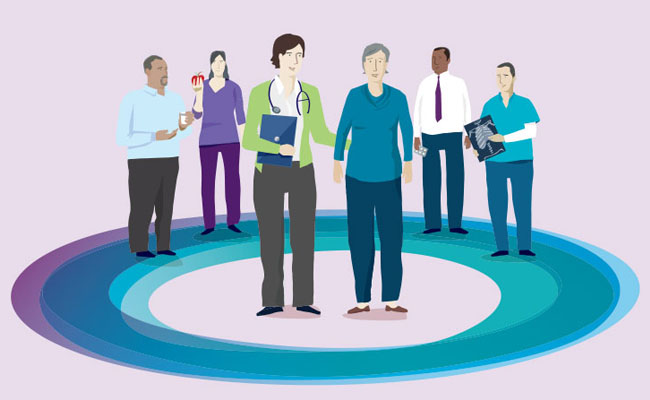 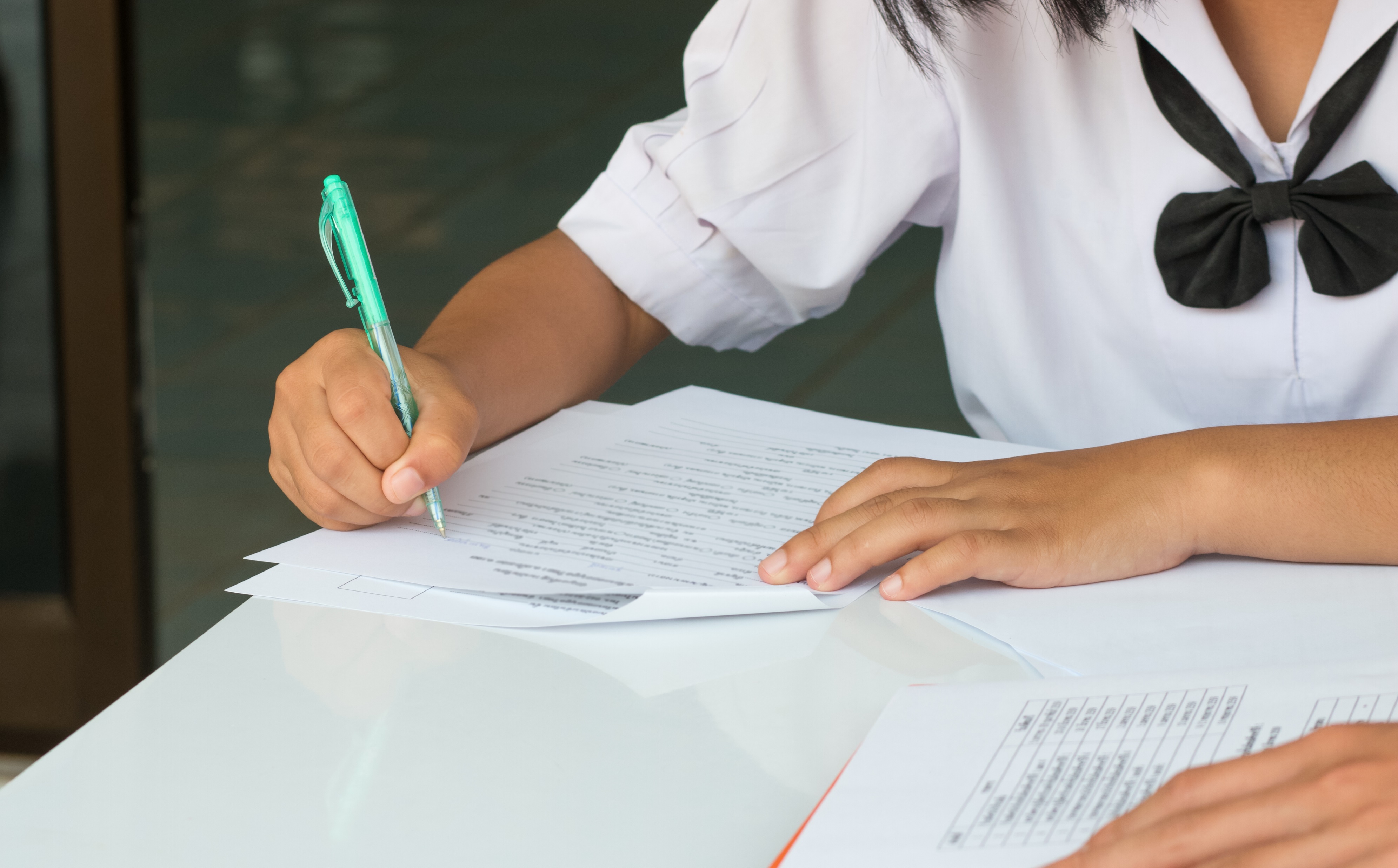 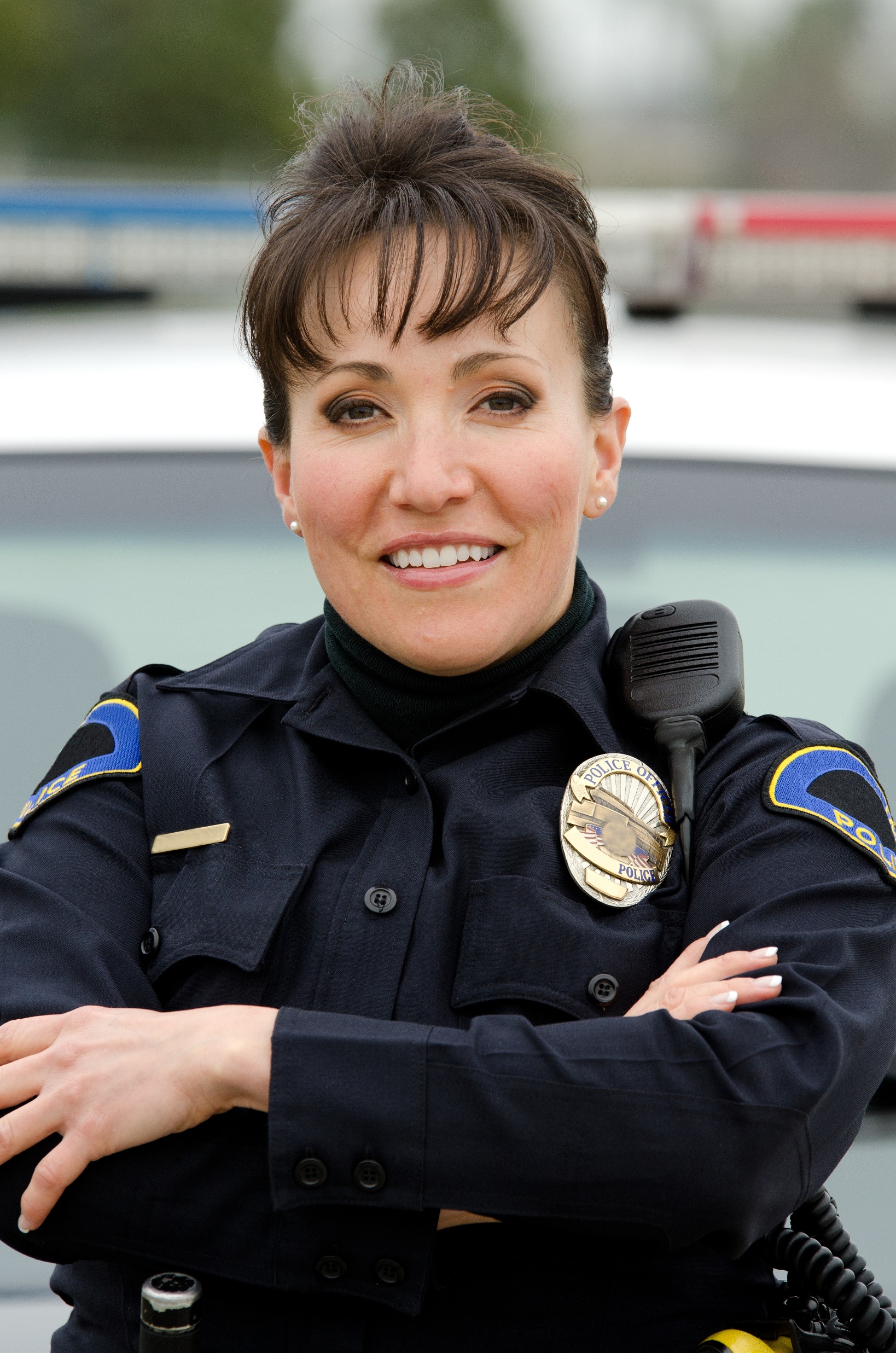 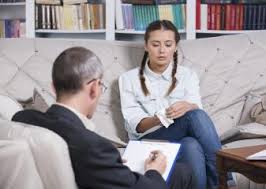 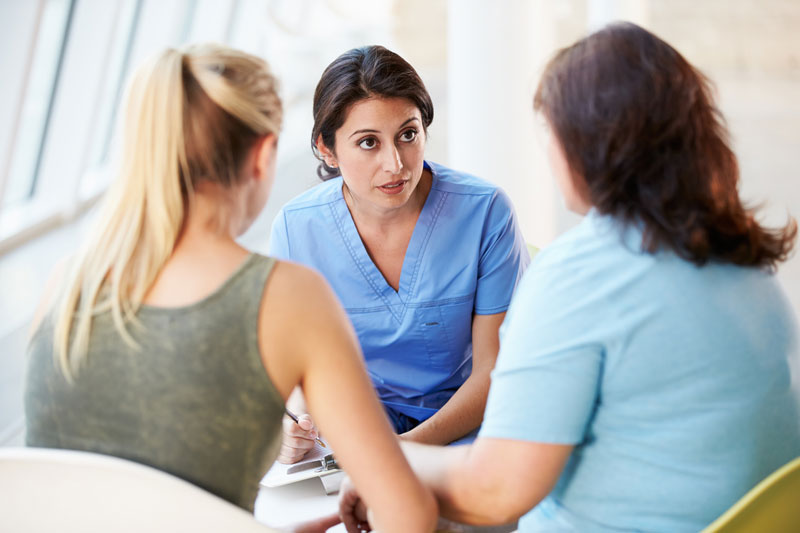 [Speaker Notes: CLICK THROUGH ALL PICTURES

Remember, trauma-informed care is about EVERYONE!  Everyone is included.  Everyone plays a part.]
SAMHSA’s Four R’s
A program, organization or system that is trauma-informed 
Realizes the widespread impact of trauma and understands potential paths for recovery; 
Recognizes the signs and symptoms of trauma in clients, families, staff, and others involved with the system; 
Resists re-traumatization, and 
Responds by fully integrating knowledge about trauma into policies, procedures, practices, and settings.
[Speaker Notes: In a trauma-informed approach, all people at all levels of the organization or system have a basic realization about trauma and understand how trauma can affect families, groups, organizations, and communities as well as individuals.  There is an understanding that trauma plays a role in mental and substance use disorders and should be systematically addressed in prevention, treatment, and recovery settings. Similarly, there is a realization that trauma is not confined to the behavioral health specialty service sector, but is integral to other systems (e.g., child welfare, criminal justice, primary health care, peer–run and community organizations) and is often a barrier to effective outcomes in those systems as well. 

People in the organization or system are also able to recognize the signs of trauma. These signs may be gender, age, or setting-specific and may be manifest by individuals seeking or providing services in these settings. Trauma screening and assessment assist in the recognition of trauma, as do workforce development, employee assistance, and supervision practices.

The program, organization, or system responds by applying the principles of a trauma-informed approach to all areas of functioning. The program, organization, or system integrates an understanding that the experience of traumatic events impacts all people involved, whether directly or indirectly. Staff in every part of the organization, from the person who greets clients at the door to the executives and the governance board, have changed their language, behaviors and policies to take into consideration the experiences of trauma among children and adult users of the services and among staff providing the services. This is accomplished through staff training, a budget that supports this ongoing training, and leadership that realizes the role of trauma in the lives of their staff and the people they serve. The organization has practitioners trained in evidence-based trauma practices. Policies of the organization, such as mission statements, staff handbooks and manuals promote a culture based on beliefs about resilience, recovery, and healing from trauma. For instance, the agency’s mission may include an intentional statement on the organization’s commitment to promote trauma recovery; agency policies demonstrate a commitment to incorporating perspectives of people served through the establishment of client advisory boards or inclusion of people who have received services on the agency’s board of directors; or agency training includes resources for mentoring supervisors on helping staff address secondary traumatic stress. The organization is committed to providing a physically and psychologically safe environment. Leadership ensures that staff work in an environment that promotes trust, fairness and transparency. The program’s, organization’s, or system’s response involves a universal precautions approach in which one expects the presence of trauma in lives of individuals being served, ensuring not to replicate it. 

A trauma-informed approach seeks to resist re-traumatization of clients as well as staff. Organizations often inadvertently create stressful or toxic environments that interfere with the recovery of clients, the well-being of staff and the fulfillment of the organizational mission.  Staff who work within a trauma-informed environment are taught to recognize how organizational practices may trigger painful memories and re-traumatize clients with trauma histories. For example, they recognize that using restraints on a person who has been sexually abused or placing a child who has been neglected and abandoned in a seclusion room may be re-traumatizing and interfere with healing and recovery.]
Trauma-Informed vs. Traditional
Traditional
Problem symptoms are discrete and separate
Hierarchical
Patient behavior is viewed as ‘manipulative’ or ‘working the system’
People providing services are the experts
Patient is seen as broken, vulnerable and needing protection
Trauma-Informed
Problem symptoms are inter-related responses or coping mechanisms to deal with trauma
Shares power/decreases hierarchy
Patient behaviors are viewed as adaptations/ways to get needs met
Individuals/families are active experts and partners with service providers
Understands providing choice, autonomy and control is central to healing
What are the Benefits of Adopting Trauma-Informed Approaches?
Increases safety for all 
Improves the social environment 
Cares for the caregivers
Improves the quality of services
Reduces negative encounters and events

Creates a community of hope, healing and recovery 
Increases success and satisfaction at work
Promotes organizational wellness
Improves the bottom line
What Can We Do Next?
What do we need to….
Keep Doing
Stop Doing
Start Doing
Change Doing
22
[Speaker Notes: Becoming a trauma-informed organization ultimately requires that we continue to ask what do we need to stop doing, start doing and do more of.  

Activity:  In your group tables, take 10-15 minutes to write down what you need to stop doing, start doing and do more of as an organization or as a community (depends on who you are presenting to) to become a more wellness-oriented, trauma-informed organization/community. –]